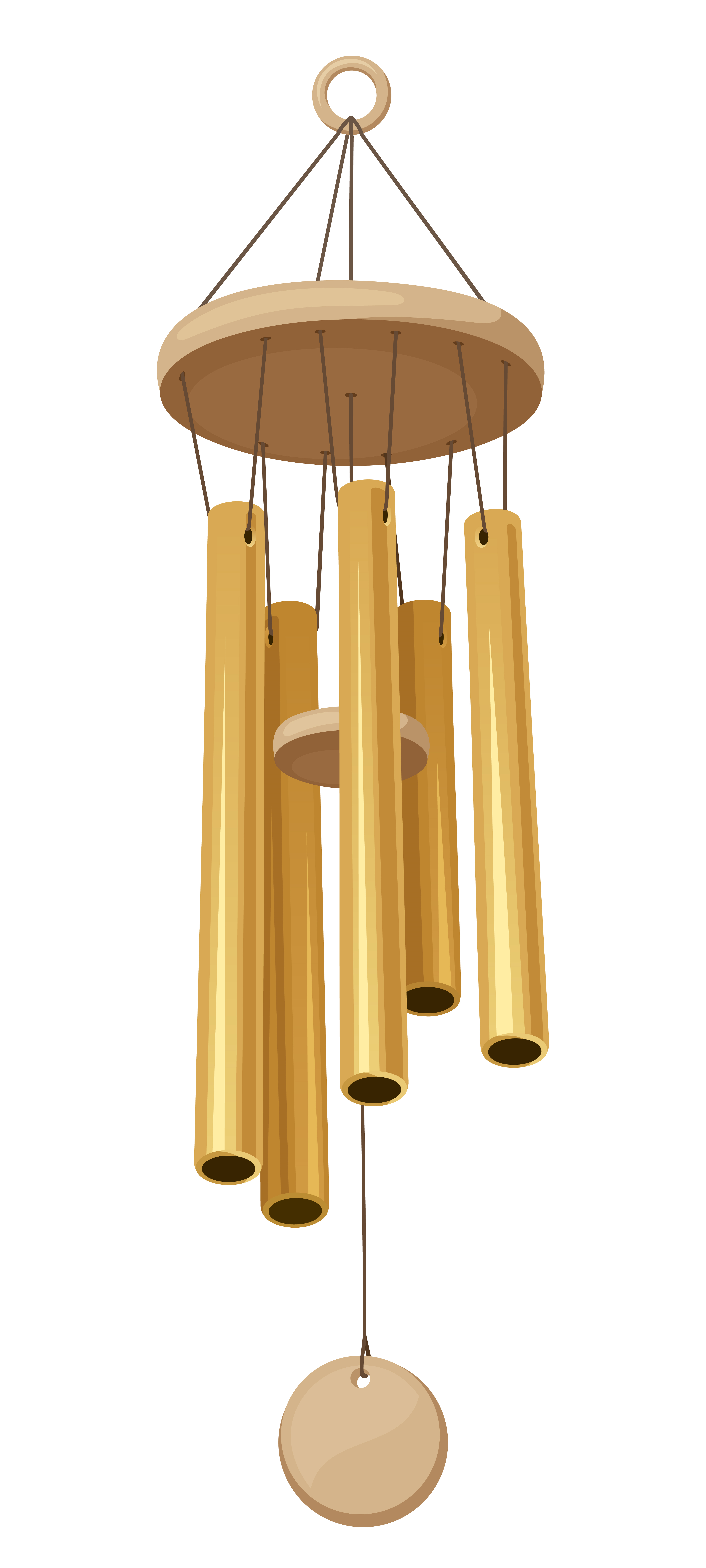 עשיינות (מייקר)
     
כיתה ה

בודקים תכונות של מתכות

צליל מתכתי בפעמוני רוח
[Speaker Notes: יחידה זו מציגה  התנסות בעשיינות הקשורה לתכונה של הפקת צליל מתכתי (של המתכות). התלמידים מתנסים בבניה של פעמוני רוח וחוקרים את המבנה של הפעמון ואת הקשר שבין רכיביו לתפקוד שלהם. לאחר החקירה התלמידים מתבקשים לתכנן בעצמם בנייה של פעמוני רוח ולבנות את המתקן על פי סדר הפעולות שתכננו. בסיום מזמינים את התלמידים לבצע חקר מדעי שמטרתו לשכלל את פעולת המתקן. לדוגמה – הקשר בין סוג המתכת  / אורך המוטות /  קוטר המוטות / אחר / על איכות הצלילים.]
מטרות
לפתח יכולת התבוננות חוקרת על מבנים ורכיבים במוצר. 
לפתח הבנה אודות הקשר שבין תכונות החומר לבין תפקוד הרכיב במוצר.
לפתח יכולת לזהות את מנגנון הפעולה של המוצר ואת אופן בנייתו.
לפתח יכולת לתכנון בנייה של מוצר בעזרת הנדסה הפוכה.
לפתח מיומנויות טכניות (ביצוע) כמו: מדידה, גזירה, סימון, שרטוט, חיבור  הדבקה וכדומה.
לפתח עבודת צוות: שיתוף פעולה בחקירת המוצר ובנייתו.
פעמוני רוח
צפייה בסרטון
https://www.youtube.com/watch?v=UEoCE18dRHw&t=5s
[Speaker Notes: מקרינים סרטון שמציג את פעמוני הרוח בפעולה.
לינק לסרטון:  
https://www.youtube.com/watch?v=UEoCE18dRHw&t=5s]
מידעון: פעמון הרוח
פעמון רוח הוא כלי הקשה.
את הפעמון תולים במקום פתוח (שיש בו תנועה של אוויר).
כאשר הרוח נושבת היא פוגעת בצינורות החלולים
התלויים על לוח או דסקית.
כאשר הצינורות נוגעים זה בזה מופקים הצלילים.
בדרך כלל הצינורות עשויים ממתכות.
אך יש פעמוני רוח שהצינורות שלהם עשויים מעץ חלול.

שימו לב: הצינורות החלולים שונים באורכם?
שערו: מהי הסיבה לכך?
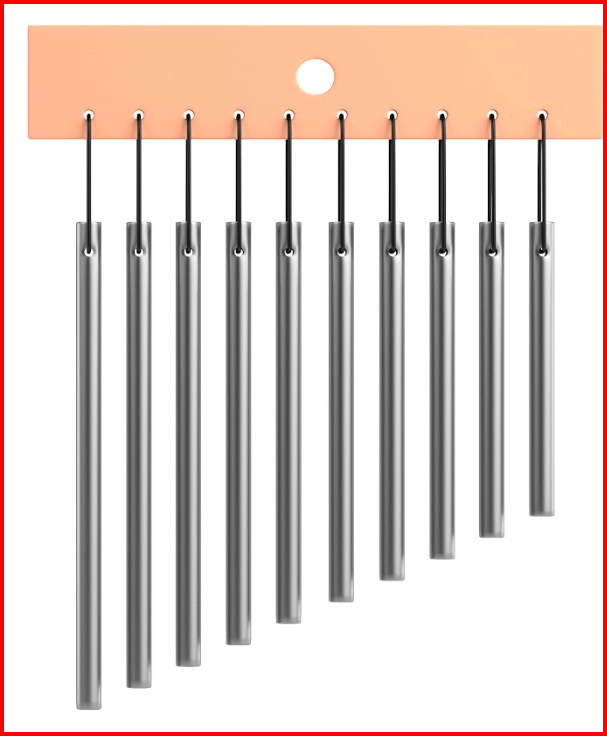 [Speaker Notes: מומלץ להביא לכיתה פעמון רוח ולהציג את המידע שמופיע בפעמון בשילוב הדגמה.]
פעמוני רוח: הנדסה הפוכה
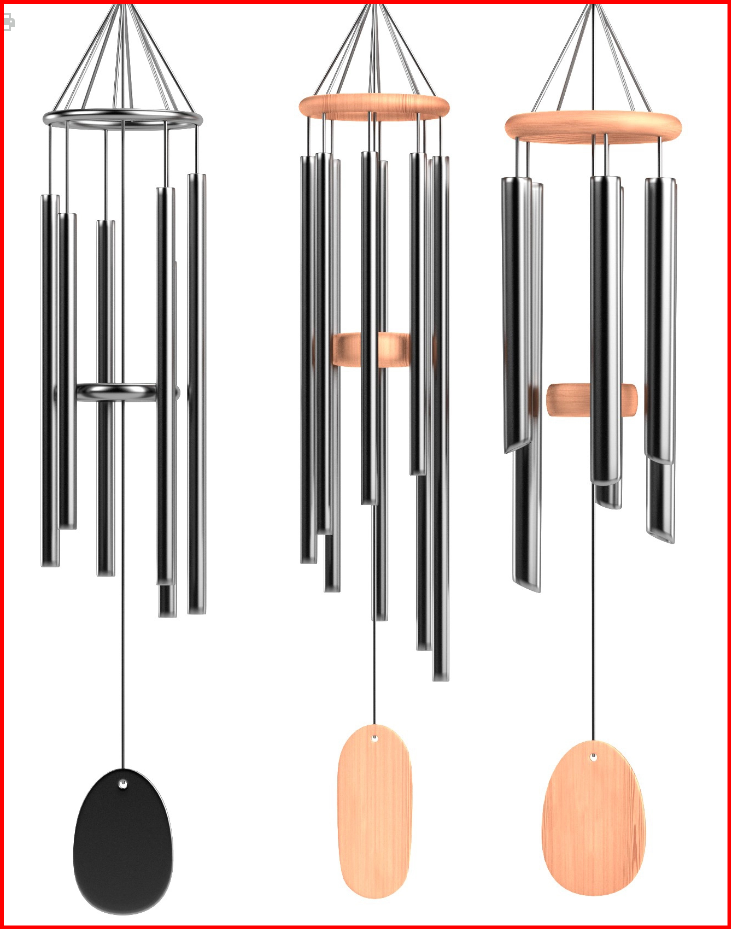 ציוד: פעמוני רוח מהסוג שמופיע בתמונה
האם שמעתם או ראיתם פעמוני רוח? היכן?
מדוע קוראים לכלי הנגינה הזה פעמוני רוח?
בדקו: מהו הרכיב העיקרי בכלי הנגינה שהודות לו אפשר להפיק קולות וצלילים?
איזו תכונה יש לרכיב הזה שבגללה משתמשים בו להפקת קולות וצלילים?
בדקו: איזה רכיב בפעמון הרוח הזה, מונע מהגלילים להסתבך זה עם זה? (חפשו אותו בין הגלילים במרכז הפעמון).
מהו תפקיד הדסקית הגדולה?
[Speaker Notes: 1 – פעמוני רוח תלויים בדרך כלל בגינות פרטיות, במרפסות של בתים...
2 – פעמון רוח נקרא כך כי תזוזת המוטות המתכתיים והדסקיות מתקבלת בגלל תנועת הרוח המניעה אותם.
3 – הרכיב העיקרי – מוטות מתכתיים בגלל תנועת הרוח המוטות פוגעים זה בה ומשמיעים צליל מתכתי. 
4 – המוטות עשויים ממתכת. אחת מתכונות המתכות היא צליל מתכתי. 
5 – שני רכיבים מונעים מהמוטות "להסתבך" – האחת היא דסקית העץ המחוברת בין המוטות. השנייה – היא אופן הקשירה של המוטות שאינה מאפשרת תנועה בלתי מוגבלת למוטות. החיבור של כל מוטו נעשה למעשה כאילו בשני חוטים הקושרים למעלה. 
6 - מוסיפים את הדסקית העגולה כדי שהצליל יהיה "פחות" מתכתי והצליל יהיה עדין יותר.]
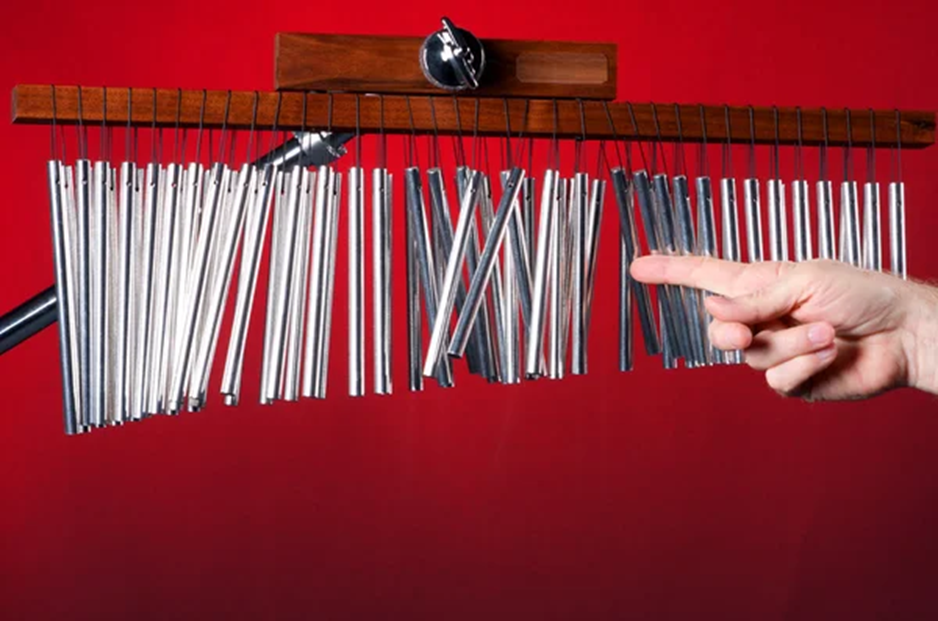 האם כלי הנגינה הזה הוא 
פעמון רוח?
[Speaker Notes: כפי שניתן לראות, ההפעלה נעשית על ידי תנועת אצבע. אם המתקן ייתלה בחוץ (ויהיה חופשי) הוא יתפקד כפעמון רוח.]
מאילו סוגי מתכות אפשר לבנות פעמוני רוח?
שיח בכיתה
איזו תכונה יש למתכות שמתאימה להכנת פעמוני רוח?
האם כל סוגי המתכות מתאימות להכנת פעמוני רוח?
לזהב ולכסף יש צליל מתכתי גבוה – האם נכין מהם פעמוני רוח? – נמקו
לברזל גם כן, יש צליל מתכתי גבוה ונעים – האם נכין מהם פעמוני רוח? – נמקו
לעופרת יש קול עמום – האם היא מתאימה? – נמקו
בגלל איזו סיבה נוספת אסור להשתמש בעופרת להכנת פעמוני הרוח?  
לאלומיניום יש צליל חד ונעים – האם נכין ממנו פעמוני רוח? - נמקו
לנחושת יש צליל חד ונעים – האם נכין ממנו פעמוני רוח? - נמקו
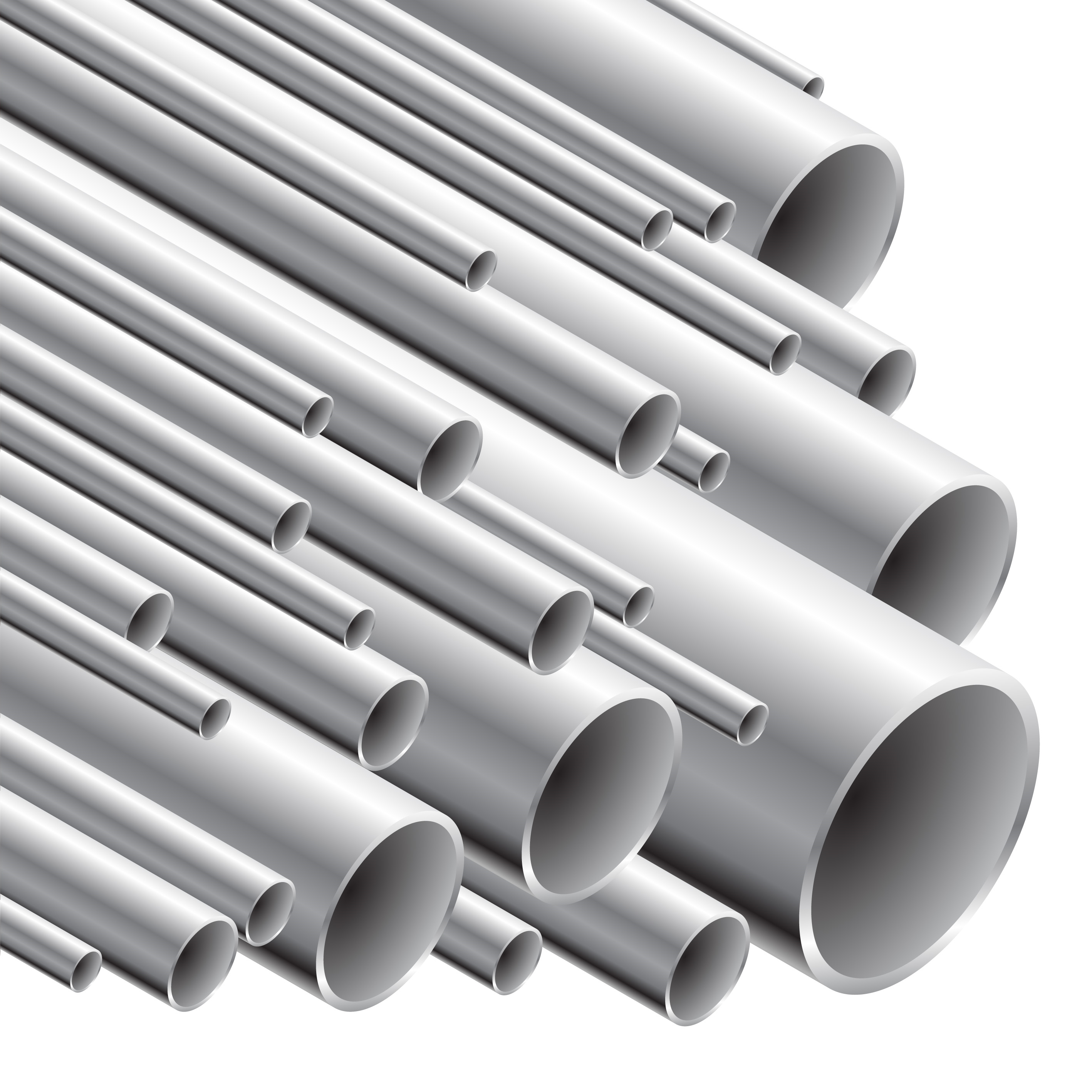 [Speaker Notes: 1 – התכונות של המתכות: ניתנות לעיבוד; בעלות צליל מתכתי. 
2 – יש מתכות רכות כמו הבדיל שפחות מתאימות לפעמוני רוח. 
3 – הזהב והכסף הן מתכות יקרות. בדרך כלל לא מכינים מהן פעמון רוח. מכינים פעמוני רוח ממתכת פשוטה וזולה יותר כמו אלומיניום. 
4 - למתכת הברזל יש צליל מתכתי אולם הברזל עלול להיות כבד מדי לפעמון ביתי וכן עלול להחליד/ להתחמצן.
5 – עופרת כמו הבדיל פחות מומלצת להכנת פעמון רוח. הצליל שלה מתכתי עמום. 
6 – עופרת מתכת רעילה ולכן אסורה בשימוש במוצרים כאלו.  
7 – אלומיניום הוא מתכת קלה, נוחה לעיבוד, יש לו צליל מתכתי וניתן להכין ממנו צינורות לפעמון רוח. 
8 – לנחושת צליל מתכתי חד ונעים. הנחושת ניתנת לעיבוד לצינורות וניתן לעשות ממנה פעמון רוח. חשוב שנזכור שהנחושת מתחמצת בקלות, היא משנה את צבעה בקלות וכדאי לחשוב האם  מומלץ להכין ממנה פעמון רוח.]
בונים פעמוני רוח ממתכת - היערכות
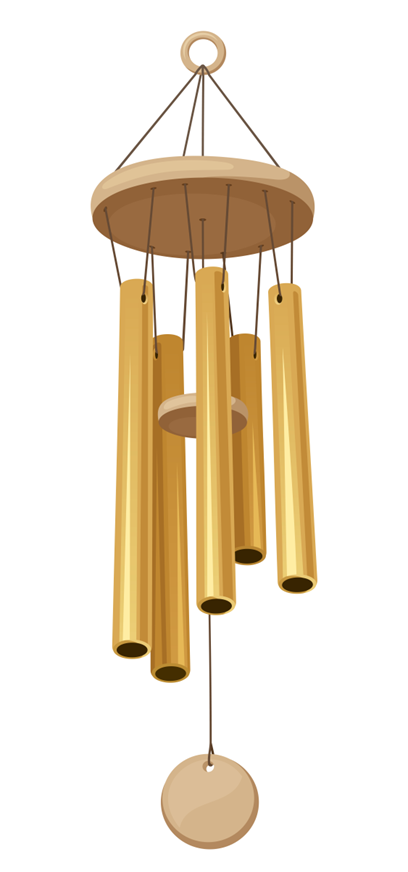 משימתכם: לבנות פעמון רוח דומה לזה שמופיע בתמונה.
בטיחות: הכנת פעמוני הרוח תיעשה ובהשגחת המורה.

ציוד וחומרים:
5 צינורות מתכת חלולים באורכים הבאים:
    10, 15, 20, 25, 30 סנטימטרים.
בכל צינור יש נקב במרחק של סנטימטר אחד מהקצה להשחלת חוט.
אפשר להשתמש בכפיות ישנות במקום צינורות חלולים.
דסקית עגולה מעץ בקוטר של  20 סנטימטרים ובהיקף שלה יש חמישה חורים קטנים ולהשחלה ולקשירת החוט למוטות וחור במרכז לקשירת הדסקית הקטנה.
דסקית עגולה מעץ בקוטר של 10 סנטימטרים ובמרכזה יש חור קטן.
חוטים לקשירה.
[Speaker Notes: על המורה להכין את הציוד מבעוד מועד. אפשר להשיג צינורות חלולים מחנויות של חומרי בניין או יצירה. מומלץ לבקש מהמוכרים לחורר את הצינורות (ראו  סעיף 2).
במידה ומתקשים להשיג צינורות חלולים, אפשר להשתמש בכפות / כפיות / מזלגות.
יש לנקב חור בקצה הידית בעזרת מקדחה מתאימה (פעולה זו תיעשה רק על ידי מבוגר/ת.]
בונים פעמוני רוח ממתכת: תכנון ובנייה
הנחיות
ארגנו את כל הציוד הנדרש לבניית פעמון הרוח.
בִדקו כיצד פעמון הרוח שלפניכם בנוי – מה מחובר למה וכיצד?
חִקרו מה היו שלבי הבנייה של הפעמון.
כתבו במחברת את סדר הפעולות, מהפעולה הראשונה
      ועד לפעולה האחרונה.


הראו למורה את סדר הפעולות וקבלו אישור לבניית הפעמון.
בְּנו את הפעמון לפי סדר הפעולות שרשמתם.
צְאו החוצה, תְּלו את הפעמון במקום מתאים והקשיבו לקולות
      שמופקים ממנו.
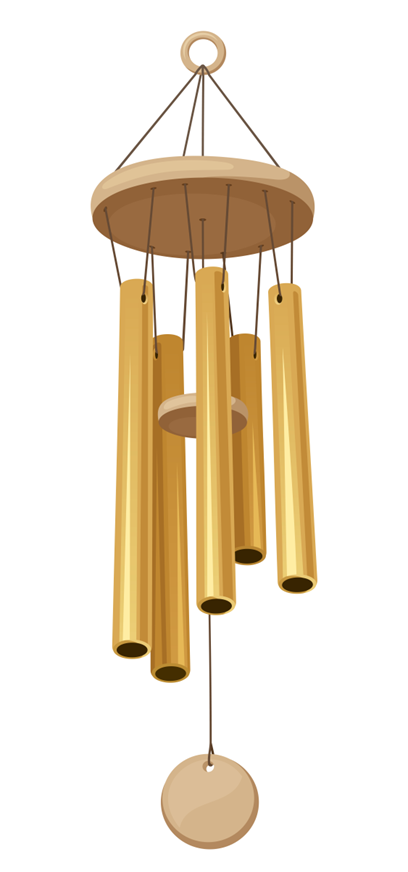 [Speaker Notes: כדי לאתגר את התלמידים, הם מתבקשים תחילה לחקור את מבנה הפעמון ולגלות כיצד הוא נבנה. 
מבקשים מהם לרשום את שלבי הבנייה – שלב אחר שלב (מה עושים בכל שלב – לפעולה כזו קוראים הנדסה הפוכה.
מבקשים מהם להציג את שלבי הבנייה למורה ולקבל אישור להתחלת הבנייה.]
חושבים על העשייה
האם אתם מרוצים מפעמון הרוח? – האם הפעמון מפיק צלילים כשהרוח נושבת?
האם גיליתם תקלה? – מהי? מה עליכם לעשות כדי לתקן את התקלה?

שאלות למחשבה ולחקירה
האם יש קשר בין אורך צינור המתכת לבין הצליל שמופק ממנו כשהרוח נושבת?
האם יש קשר בין עובי הצינור לבין הצליל שמופק ממנו כשהרוח נושבת?

שאלו שאלות חקר נוספות.
[Speaker Notes: שאלות אלו נועדו לחשיבה על העשייה:
האם הפעמון רוח ענה על הצורך שהצגתם?
באמצעות השאלות בחלק העליון - מאפשרים לתלמידים כיצד לפתור בעיות שנתגלו בתהליך ההכנה.  תהליך הכנת הפעמון היה באמצעות תהליך תיכון ופתרון בעיות. תוך כדי תהליך ההכנה יתכן והתעוררו בעיות או קשיים נוספים: בדרך הכנת החורים, בחירת אורכי הצינורות, חיבור החוטים, אופן הקשירה ועוד. מומלץ שהתלמידים ישתפו בקשיים שנתקלו בהם כדי לאפשר חשיבה על אסטרטגיות לפתרון בעיות בעתיד: מה נעשה כאשר נתקל בקושי כה או בעיה כזאת במוצר הבא שנכין. 
השאלות בחלק התחתון הן שאלות לחקירה: במוצר שהכנו – האם יש קשר בין משתנים כמו אורך וגובה צליל, בין עובי הצינורות לבין גובה הצליל... אפשר לעודד תלמידים לשאול שאלות חקריה נוספות: לגבי הדסקיות בתוך הפעמון, לגבי החומר ממנו עשויים הצינורות (יש גם פעמוני רוח מצינורות זכוכית – מה עדיף?) כיצד אנו יכולים לבחון תכונות של מתכות באמצעות מוצר כזה? ועוד.]
העשרה: אוסף פעמוני רוח
צפייה בסרטון
https://www.youtube.com/watch?v=CQi9B8q5dsw&t=2s
[Speaker Notes: הסרטון מציג מגוון גדול של פעמוני רוח.
לינק לסרטון
 https://www.youtube.com/watch?v=CQi9B8q5dsw&t=2s]
תם ולא נשלם
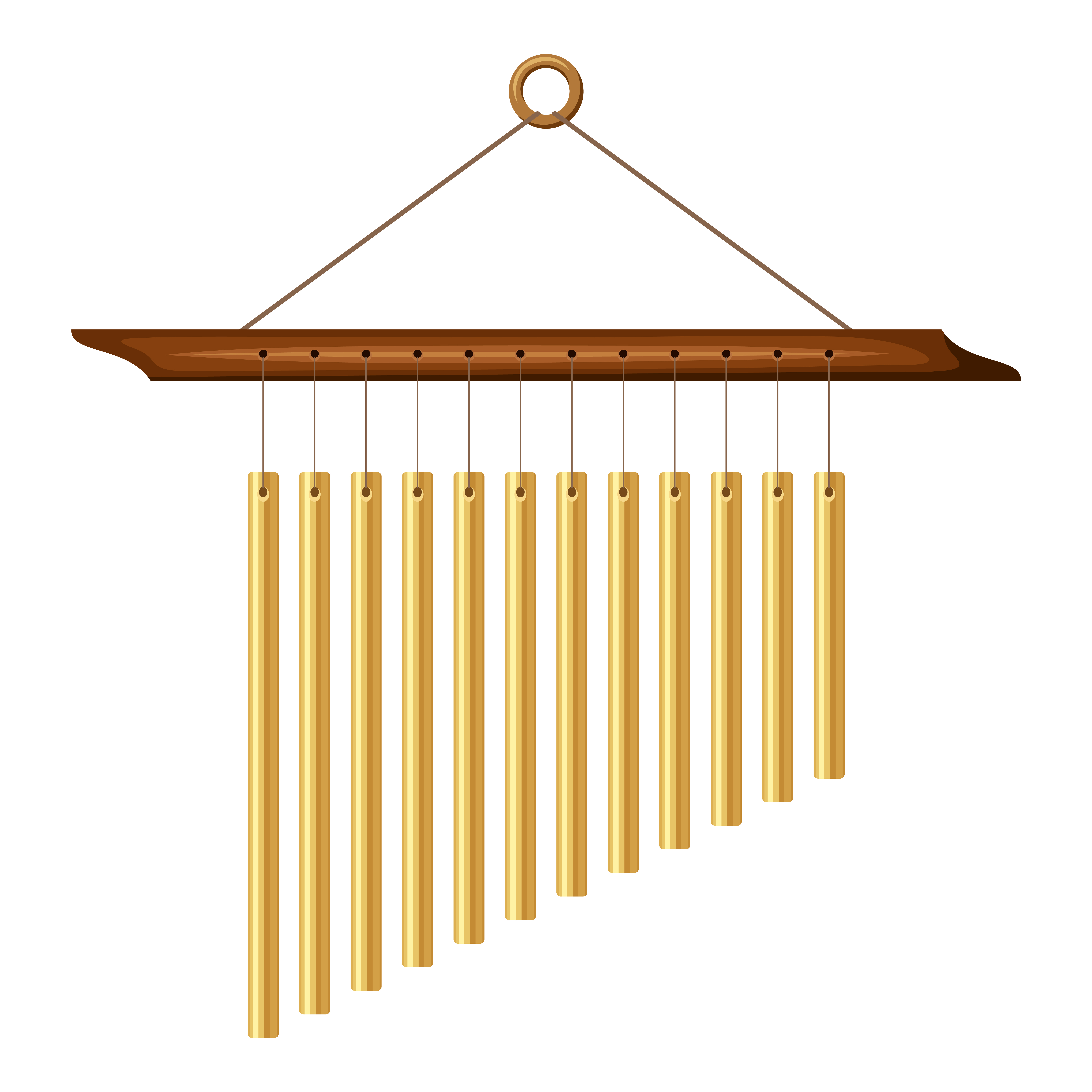 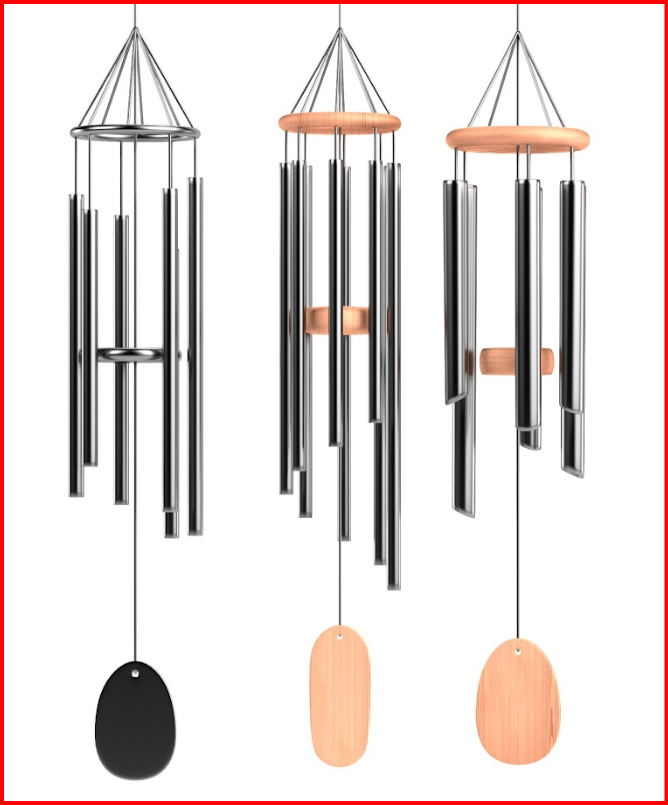 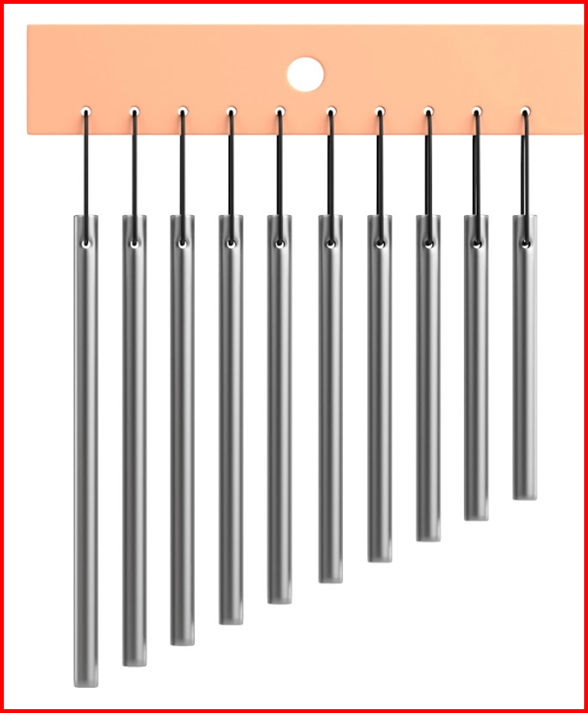 [Speaker Notes: מומלץ להקים תערוכה של פעמוני רוח.

במה דומים הפעמונים זה לזה ובמה הם שונים?]